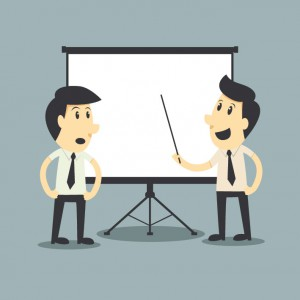 Use Google Slides to Create Poster Presentation
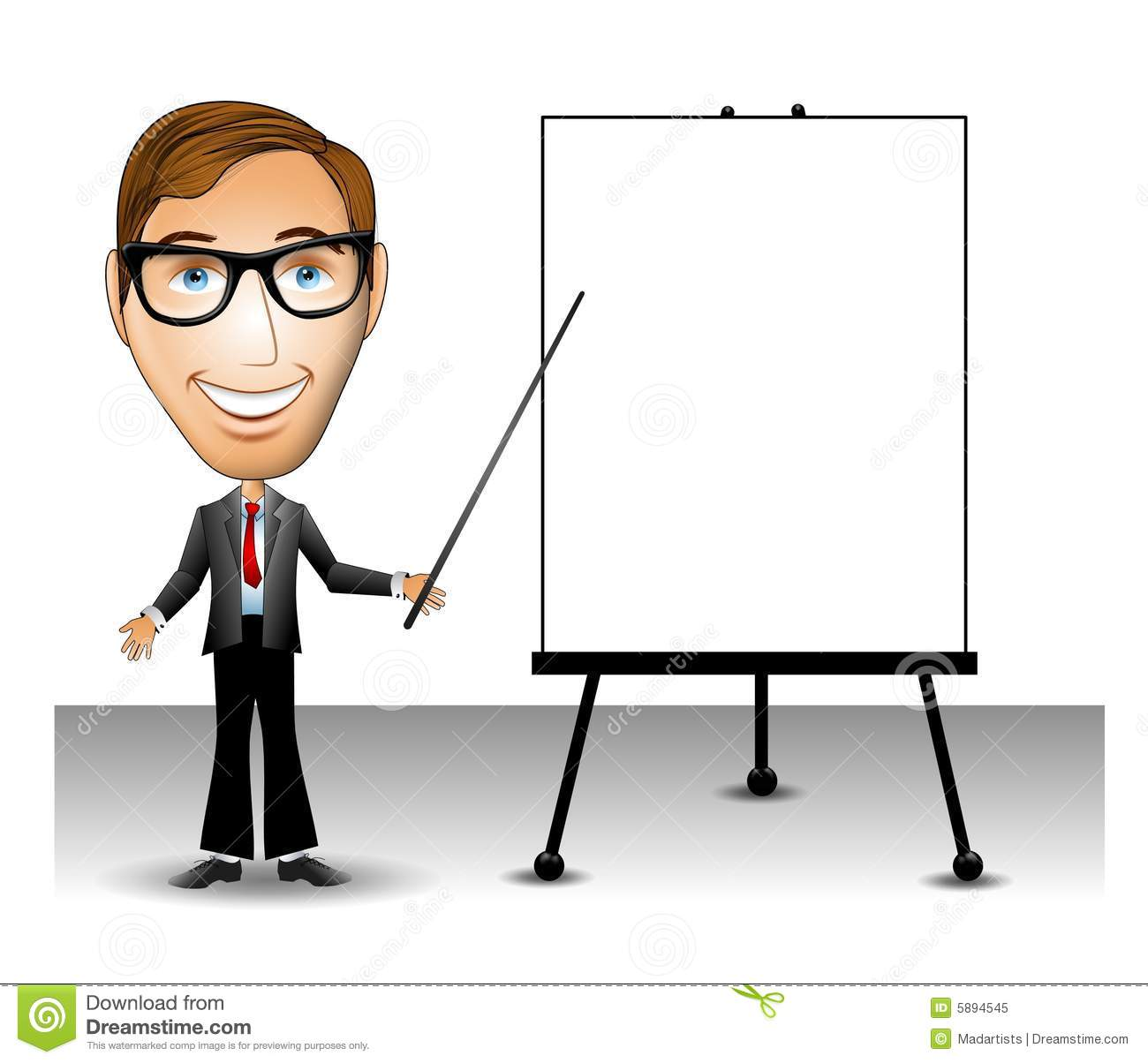 You will NOT be presenting on a computer, you are creating a poster. Here is how...
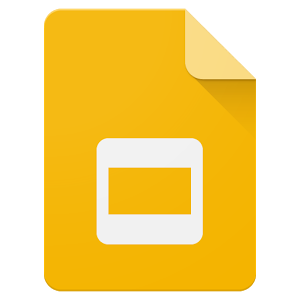 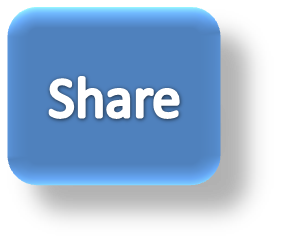 Create a Google Slides Presentation
step 1: One team member will create a presentation
step 2: Share the presentation and editing with each member of the group AND your teacher.
step 3: Start putting all of your information on slides in a way that you would want to print the slide to put them onto a poster board.
	This is so everyone has access and it is easy to edit later if you find anything you want to change before going in front of experts to present!
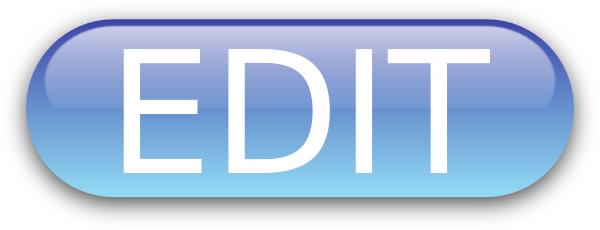 Your Presentation / Poster
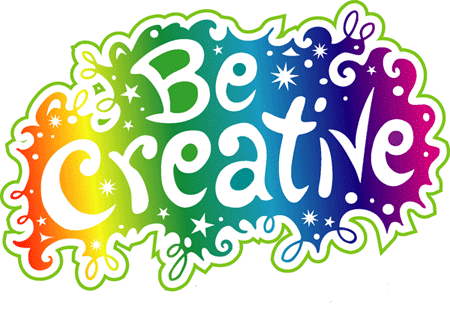 *Be creative with your title!         
NOT ALLOWED TITLES! - 	Physics PBL, Share the Spark PBL, PBL, Physics, Energy… etc.
*Try not to use personal pronouns (I, me, we, our, us, etc.)
*use color! by printing in color, coloring, or using construction paper behind your printed slides
*use pictures! Posters that are all words are boring!
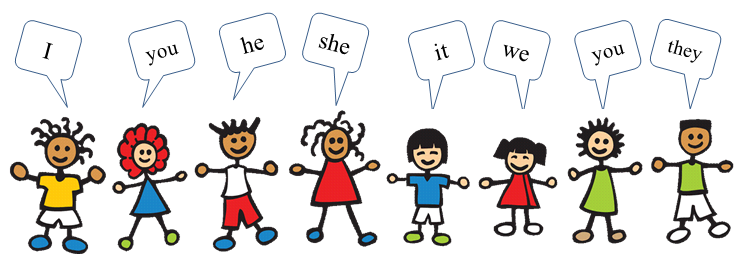 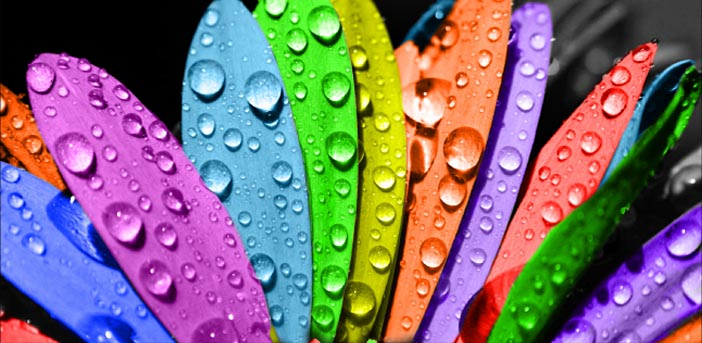 Suggested slides:
-Title with team members names and career roles (should be across the top of the poster and not a normal page printout / slide)
-Detailed/ professional diagram of your solution plan (Site Analyst)
-Introduction / sales pitch (Operations Manager)
-Explanation of the electrical needs of the school and what your device will provide (This is the CER for the Electrical Engineer)
-A schematic of the proposed device your team is building (Electrical Engineer)
Suggested Slides Continued:
-price analysis (This is the CER for the Operations Manager) with a comparison of how much it would cost if they didn’t use a renewable energy source to power the same amount of devices
-Explain the reasoning for choosing your solution type for St. Timothy’s School (This is the CER for the Site Analyst) - Include weather / site conditions that align with the energy source chosen
- Diagram of Energy transfers and converstions with a description of how many times energy was converted or transfered (This is the CER for the Energy Engineer)
*Also include a print out with the prototype (not on poster) of a schematic of the prototype (Electrical Engineer)
Hints and Suggestions:
Make it visually appealing
Think about changing font size, type, bold, or italics  for important ideas
Don’t make all of the pages the same size! (make half size slides…)
What pictures could you add that highlight your idea and make the poster more interesting to look at?
PRACTICE! Who will talk first? What order will you talk in? 
Make note cards that say main ideas so that you use them and don’t read the poster to the audience (your are presenting to people who can read! Don’t read to them!)